AİHK çərçivəsində ədalətli məhkəmə araşdırması hüququ
- AHİK-in 6-cı maddəsinin əhatə dairəsi
- Mülki hüquq və vəzifələr
- Cinayət ittihamı
			             
Тəlimçi: Rafael Eyvazov
2016
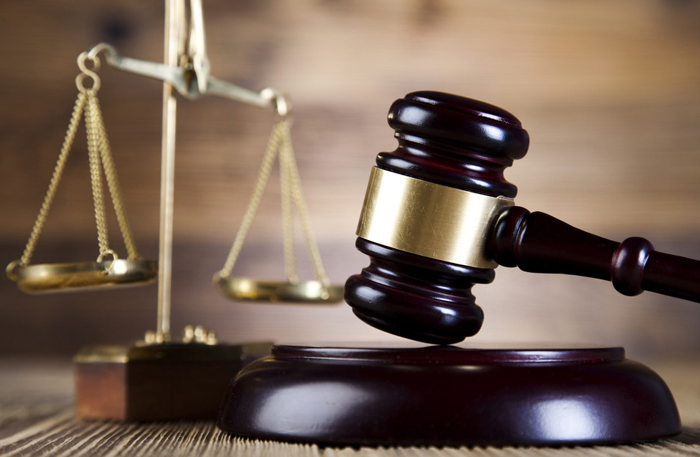 1
AHİK Maddə 6
1.Hər kəs, onun mülki hüquq və vəzifələri müəyyən edilərkən,  və ya  ona qarşı hər hansı cinayət ittihamı irəli sürülərkən, qanun əsasında yaradılmış müstəqil və qərəzsiz məhkəmə vasitəsi ilə,  ağlabatan müddətdə işinin ədalətli və açıq araşdırılması hüququna malikdir. […]
2
4-cü instansiya doktrinası
AİHM 4-cü instansiya məhkəməsi deyildir
Aşağıdakıları edə bilməz:
Yerli qanunları interpretasiya etmək;
İşin hallarını araşdırmaq;
Yerli məhkəmə qərarlarını ləğv etmək;
Məhkəmə prosesini yenidən açmaq.
3
Tətbiq dairəsi
Müstəqil məna:  istinad edilən anlayışların məzmunu milli qanunvericilikdə nəzərdə tutulandan fərqlənə bilər 
6-cı maddədə söhbət ədalətli məhkəmə araşdırmasından getsə də, çox vaxt bu hüquq şəxsə qarşı cinayət ittihamı irəli sürülməzdən əvvəl tətbiq edilir, yaxud mülki işlərdə məhkəmə icraatından əvvəlki inzibati məhkəmələrdə tətbiq edilə bilər. Bu maddədəki təminatlar məhkəmə qərarının qəbulundəndan sonra da öz qüvvəsini itirmir və qərarın icra mərhələsinə də şamil olunur.
4
Tətbiq dairəsi
6-cı maddə apellyasiya hüququnu nəzərdə tutmur. Lakin bu hüquq Konvensiyanın 7 saylı Protokolunun 2-ci Maddəsində nəzərdə tutulan cinayət işlərində təmin edilir. Bununla yanaşı, Məhkəmə özünün presedent hüququ ilə müəyyən etmişdir ki, dövlət öz daxili qanunvericiliyində apellyasiya hüququnu nəzərdə tutubsa, belə apellyasiya prosesləri 6-cı Maddədəki təminatların əhatə dairəsinə düşür («Delkur Belçikaya qarşı» iş)
5
Tətbiq dairəsi
Əgər Konstitusiya Məhkəməsindəki prosesin nəticələri mülki hüquq və vəzifələrin müəyyən edilməsinə həlledici təsir göstərirsə, 6-cı Maddə belə proseslərə tətbiq edilir («Kraskaa İsveçrəyə qarşı» iş).
6-cı Maddənin tətbiqi  milli məhkəmə prosedurları ilə məhdudlaşmır. Əgər dövlət digər dövlətdə ədalət mühakiməsi qarşısına çıxarılacaq şəxsi ölkədən çıxaracağı təqdirdə onun barəsindəki məhkəmə araşdırmasının ədalətliliyinin əsas elementləri mövcud olmayacaqsa, onda dövlətin 6-cı maddə üzrə öhdəlikləri pozulmuş olur. Bu prinsiplər eynilə xarici ölkələrin məhkəmə qərarlarının icrasına da şamil olunur.
6
Tətbiq dairəsi
Beləliklə, 6-cı maddə aşağıdakı mərhələləri əhatə edir:
- istintaq
- mülki işlərdə məhkəməyə müraciət 
- birinci instansiya və yuxarı instansiya məhkəmələri 
- Konstitusiya Məhkəməsi
- Мəhkəmə qərarlarının icrası
7
Mülki hüquq və vəzifələr
Çoxmərhələli test: 
* Hüquq və ya vəzifə  ilə bağlı mübahisənin (fransızca: “contestation”) mövcudluğu  
* Milli qanunvericilikdə əsası olmalıdır
* Mübahisə birbaşa və həlledici məsələdə "hüququ" müəyyən etməlidir 
* Mahiyyət etibarilə mülki səciyyəli olmalıdır
8
Mülki hüquq və vəzifələr
6-cı maddənin 1-ci bəndinin təsir dairəsinə düşmək üçün mübahisə “həqiqi və ciddi” olmalıdır. O, təkcə hüququn faktiki mövcudluğunua deyil, həm də onun tətbiq dairəsinə, həyata keçirilmə üsuluna aid ola bilər (“Tarverdiyev Azərbaycana qarşı” iş, 2007).
Fiziki şəxslər arasında qarşılıqlı münasibətlərdə onların hüquq və vəzifələri bütün hallarda mülki hüquq və vəzifələrdir (müqavilə hüququ, ailə hüququ, mülkiyyət hüququ və s.)
9
Mülki hüquq və vəzifələr
Söhbət fərdlə dövlətin münasibətlərindən getdikdə isə vəziyyət bir qədər çətinləşir. Məhkəmə bu sahələrdə bəzi hüquq və vəzifələri mülki hüquq  və vəzifəlr kimi tanımışdır. Məsələn, torpaqların müsadirəsi, genişləndirilməsi və orada tikintinin planlaşdırılması məsələlərinə, habelə tikinti üçün icazənin və daşınmaz əmlakla bağlı digər icazələrin verilməsi məsələləri, spirtli içkilərin satışı üçün icazənin, restoranların geri alınması, özəl məktəb açmaq üçün icazənin verilməməsi, tibbi klinikanın çalışdırmaq üçün icazənin geri alınması
10
Mülki hüquq və vəzifələr
Qeyri-mülki hüquq və vəzifələr aiddir:
- Ümumi vergiqoyma məsələləri və vergi dərəcələri
- Gümrük məsələləri
- İmmiqrasiya və vətəndaşlıq məsələləri
- Hərbi mükəlləfiyyat
- Dövlət vəzifələrini tutmaq
- Pulsuz təhsil almaq, pulsuz tibbi xidmət hüququ
- Ümumi hüquq sistemində, məsələn silahlı qüvvələrdə və ya polis orqanlarında fəaliyyətin həyata keçirilməsi ilə bağlı
- Milli pasport və vətəndaşlıq
- Siyasi hüquqlarla əlaqədar məsələlər
11
Cinayət ittihamı
Engel meyarları (həmçinin kumulyativ): 
1) Pozuntunun daxili qanunvericilikdə tövsifi 
2) Hüququ pozuntusunun xarakteri
3) Cəzanın məqsədi, xarakteri və ağırlıq dərəcəsi
12
Cinayət ittihamı
Əgər ittiham müvafiq dövlətin daxili qanunvericiliyində cinayət ittihamı kimi tövsif edilirsə, o halda 6-cı Maddə məhkəmə prosesinə avtomatik olaraq tətbiq edilir. 
Əgər ittiham cinayət itthimı kimi tövsif edilməyibsə, bu hal 6-cı maddənin tətbiqi məsələsində həlledici əhəmiyyət daşımır.
Dövlətlər hüquq pozuntusunu özü mülahizələrinə görə cinayət hüququ pozuntusu əvəzinə intizam pozuntusu kimi tövsif edə bilsəydilər, 6-cı maddənin əsas müddəalarının qüvvəsi onların suveren iradələrindən asılı olardı. Səlahiyyətlərin bu cür genişləndirilməsi Konvensiyaının məqsəd və vəzifələri ilə bir araya sığmayan nəticələrə getirib çıxarardı (“Engel və başqaları Niderlanda qarşı” ).
13
Cinayət ittihamı
- Hüquq pozuntusun xarakteri – nəzərdən keçirilən hüquq norması yalnız məhdud sayda şəxslər qrupuna, məsələn müəyyən peşənin nümayəndələrinə tətbiq edilirsə, bu, o deməkdir ki, həmin norma cinayət hüququnun deyil, intizam hüququnun normasıdır. 
- Lakin əgər hüquq norması ümumi təsir qüvvəsinə malikdirsə, o böyük ehtimalla 6-cı maddənin təsir dairəsinə düşən cinayət hüquq normasıdır.
14
Cinayət ittihamı
Cəzanın xakateri və ağırlıq dərəcəsi:
Əvvəlki meyarlar əsasında aparılmış təhlil nəticə vermədikdə bu Engel meyarları nəzərdən keçirilir. Bu alternativ və son meyardır və bu meyar üzrə təhlil apararkən Məhkəmə qərara ala bilər, hüququ pozuntusu xarakterinə görə “cinayət əməli” olmasa belə, təyin olunmuş sanksiya xarakterinə görə “cinayət hüquqi” cəzadır.
Sanksiya cinayət sanksiyası hesab edilmək üçün sadəcə çəkindirici xakater daşımamalı, həm də cəzalandırıcı xarakter daşımalıdır. Sonuncu halda cinayət sanksiyası hesab edilməsi üçün cəzanın ağırlıq dərəcəsi (müddəti) əhəmiyyət daşımır (Öztürkün işi).
15
Cinayət ittihamı
Cinayət cəzasını özündə ehtiva edən işlər: 
Hərbçi barəsində  intizam icraatı nəticəsində onun 3 aydan 4 ayadək müddətə intizam cəzası şəkilən hissəyə göndərilməsi (Engelin işi) 
- Həbsxanada intizam icraatı nəticəsində ərizəçilərin ən azı əlavə bir neçə gün həbsdə saxlanılması (Eze və Konnorsun işi)
- Yol hərəkəti qaydalarının, o cümlədən yol-nəqliyyat qəzasının törədilməsi, hadisə yerindən qaçma, sürət həddini aşma ilə bağlı işlərdə sanksiyalar cəzalandırıcı xarakter daşıdığına görə cinayət sanksiyalarıdır
16
Cinayət ittihamı
Cinayət cəzalarını özündə ehtiva etməyən işlər:
- intizam icraatı nəticəsində vəkilin xəbərdarlıq alması (Х Belçikaya qarşı
- aclıq aksiyası keçirildiyinə görə müəllimə cərimə tətbiq edilməsi (С Almaniyaya qarşı) 
- dərmanların qiymətlərinin təyin olunması haqqında qaydaların pozulmasını ehtiva edən qeyri-etik davranışa görə  ərizəçiyə cərimə təyin olunması (М Almaniyaya qarşı)
17
İTTİHAMIN ANLAYIŞI
Konvensiya sistemində “ittiham” müstəqil anlayışdır və milli hüquqda ittihama hansı anlayışın verilməsindən asılı olmayaraq tətbiq edilir.
«Deveyer Belçikaya qarşı» işdə Məhkəmə bildirmişdir ki, “ittiham” fərdin cinayət hüquq pozuntusu törətdiyinə dəlalət edən və ya şübhəli şəxs qismində onun vəziyyətinə mühüm təsir göstərən ehtimalların olduğu barədə səlahiyyətli dövlət hakimiyyəti orqanı tərəfindən ona rəsmi məlumatın verilməsidir.
18
İTTİHAMIN ANLAYIŞI
Aşağıdakılar hansı halların ittiham təşkil etdiyinə  aid nümunələrdir
-fərd şübhəli şəxs qismində dindirildikdə;
şəxsin həbsi barədə order verildikdə;,
- şəxsə qarşı cinayət təqibinə başlanması barədə ona rəsmi məlumat verildikdə;,
- gömrük cinayətlərinin araşdıran dövlət orqanları sübutlar təqdim edilməsini tələb etdikdə və onun bank hesabını dondurduqda;
- polis tərəfindən şəxsin əleyhinə prokurorluğa məlumat verildikdən sonra onun barəsində cinayət işi açılarkən şəxs yardım üçün vəkilə müraciət etdikdə.
19
SON
Diqqətinizə və fəal iştirakınıza görə təşəkkürlər
20